Тамбовский государственный музыкально-педагогический институт им. С. В. РахманиноваБиблиотека
Новые поступления


сентябрь 2015 г.
История. Исторические науки
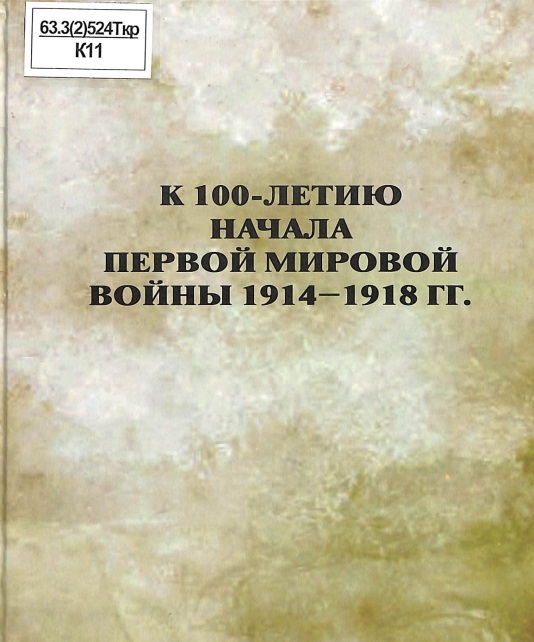 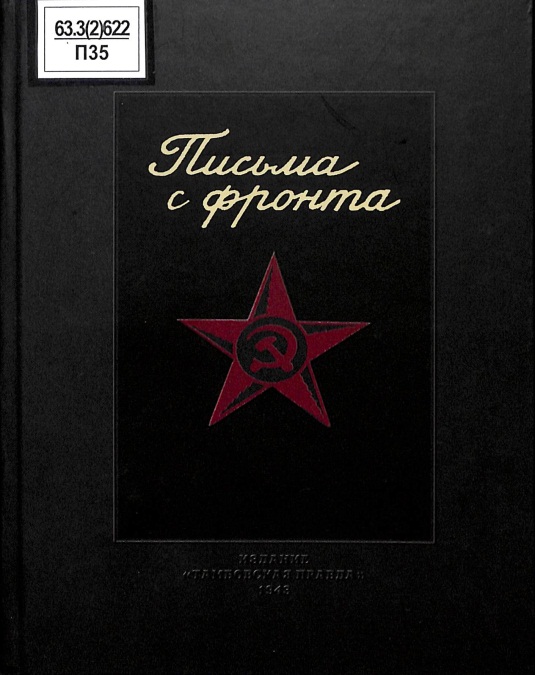 Литературоведение
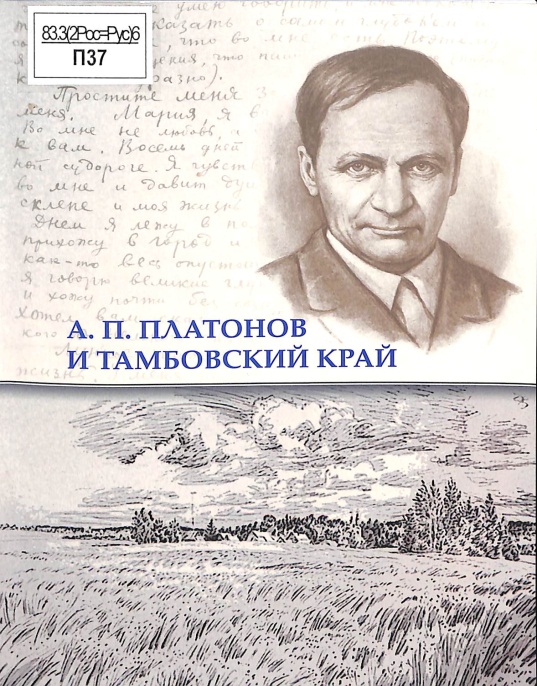 Художественная литература (произведения)
Произведения литературы России и СССР
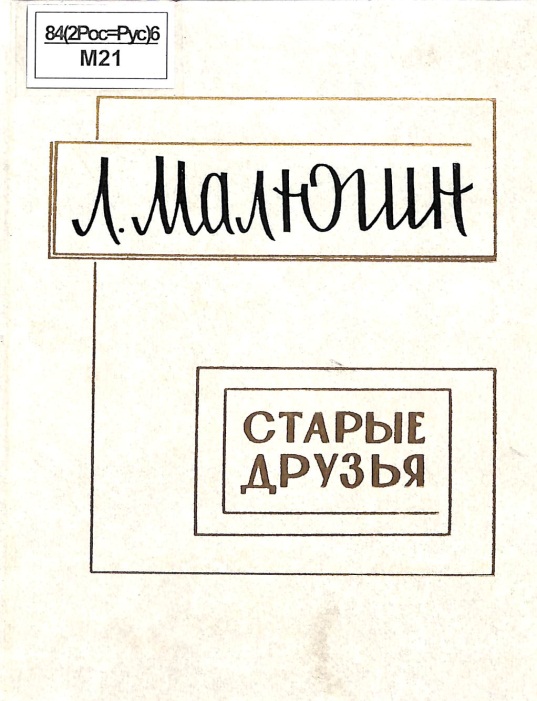 Музыка
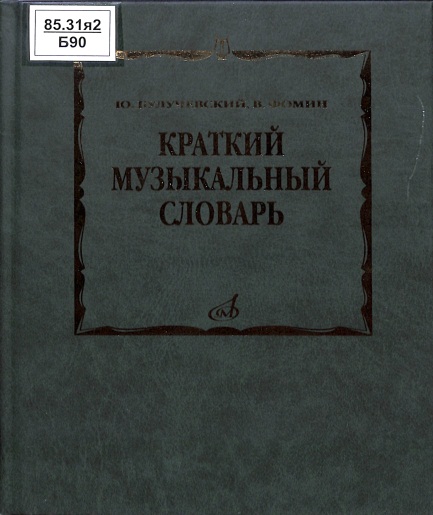 Музыкально-теоретические дисциплины
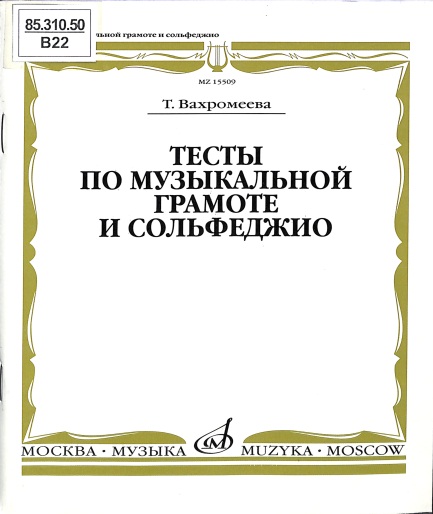 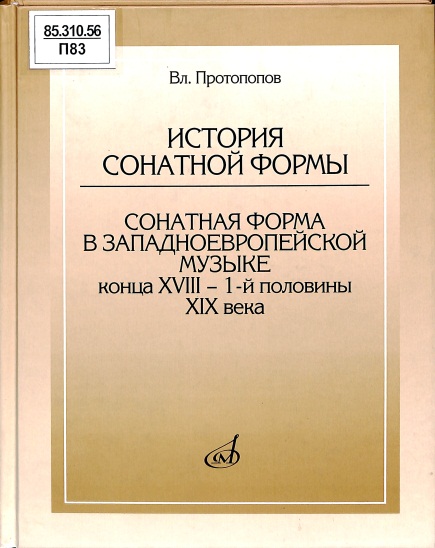 Исполнительство и педагогика
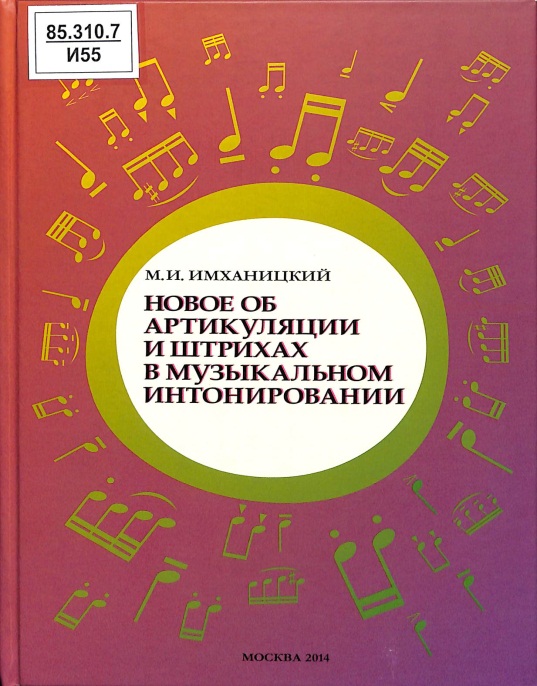 Русская музыкальная культура
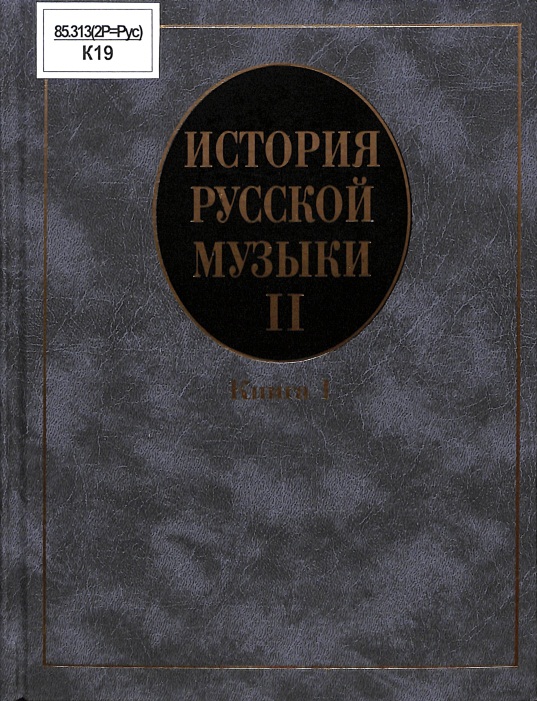 Музыкальная культура зарубежных стран
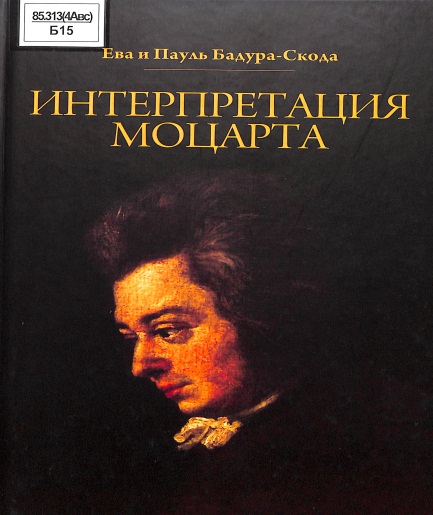 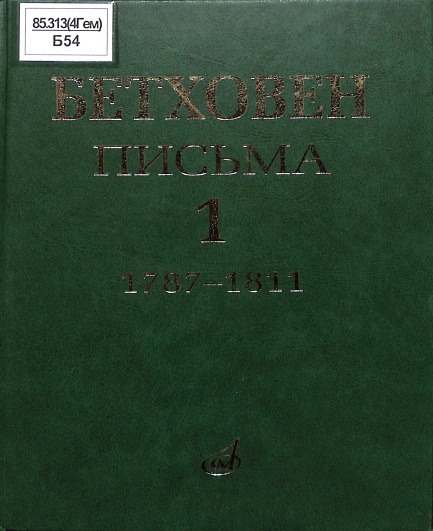 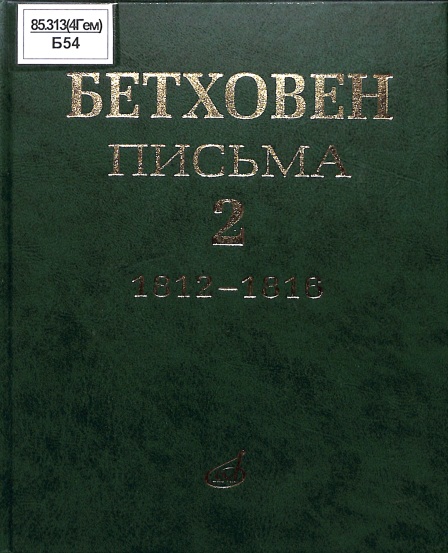 Музыкальная культура зарубежных стран
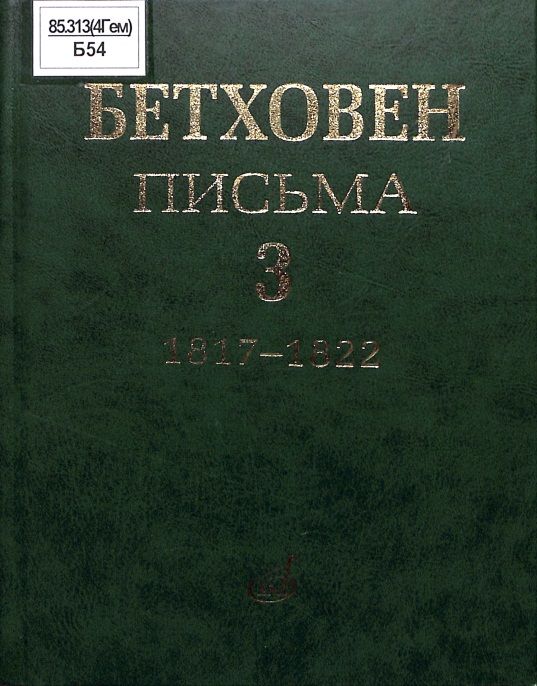 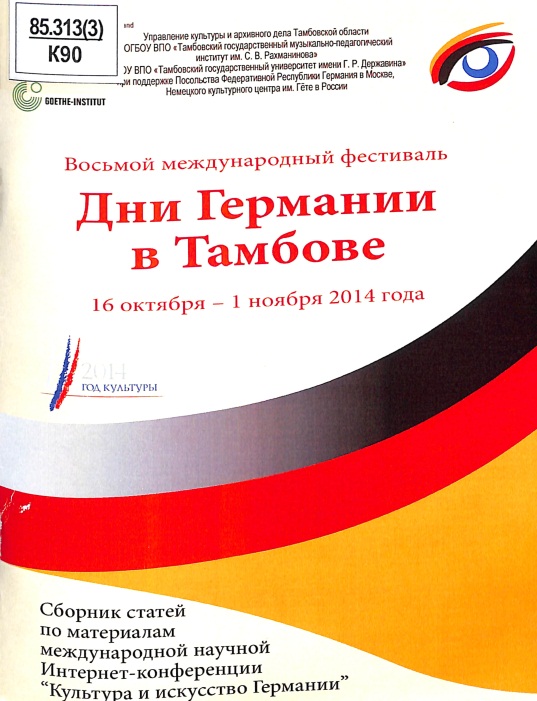 Музыкальная культура зарубежных стран
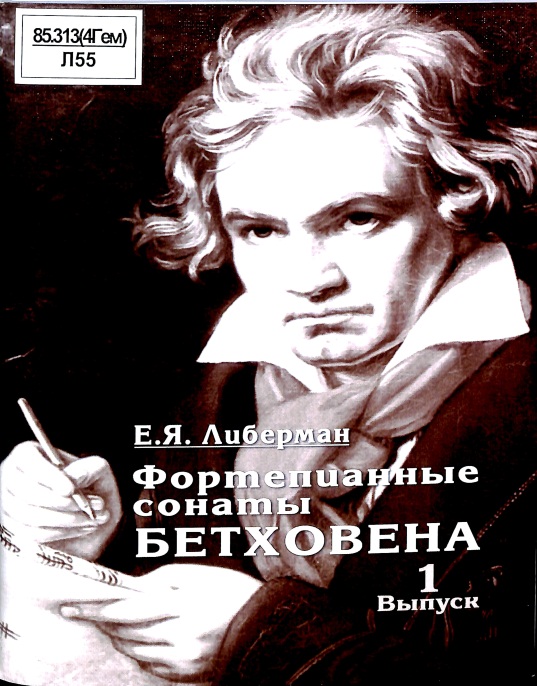 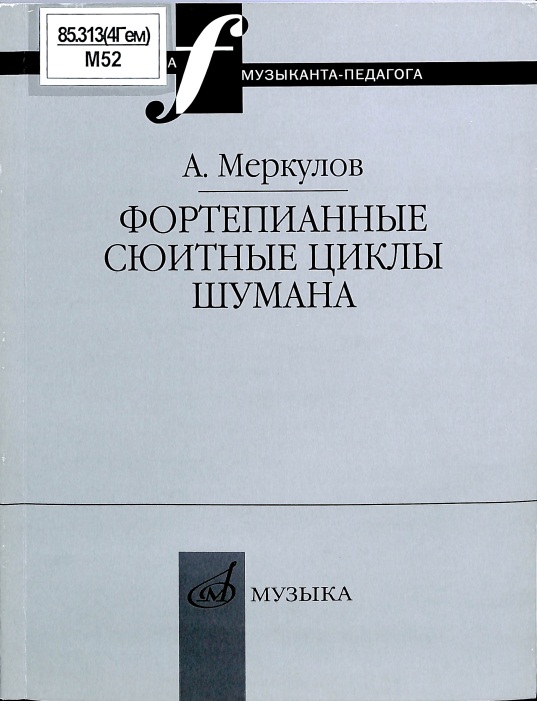 Оркестр. Дирижирование
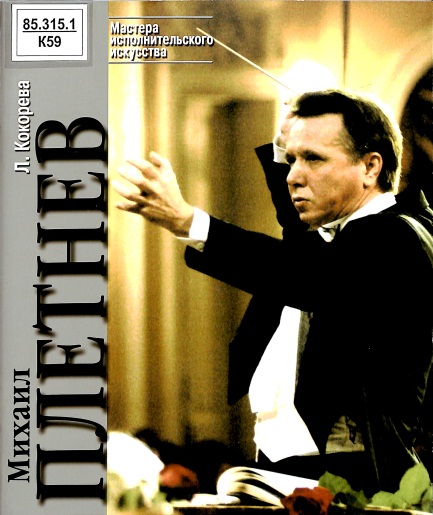 Народные инструменты
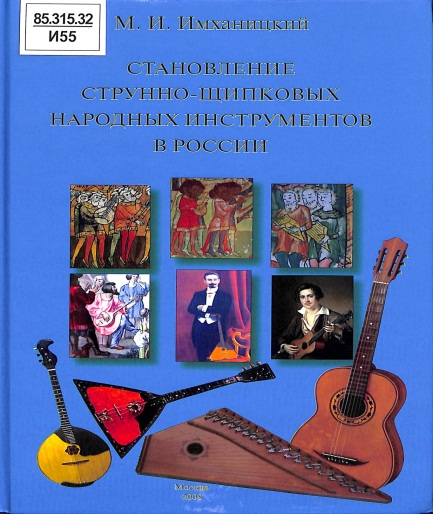 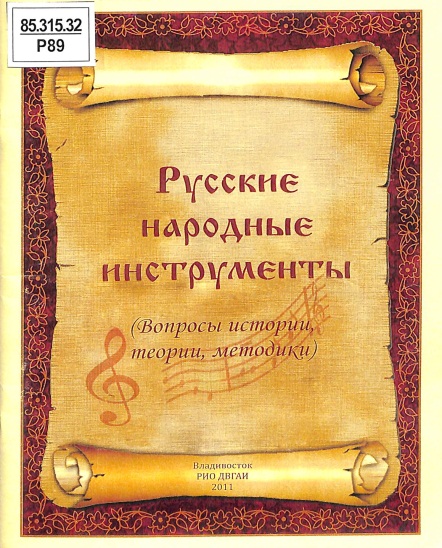 Клавишные инструменты
Баян
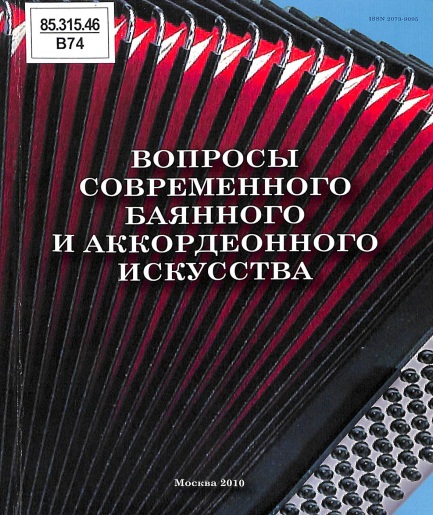 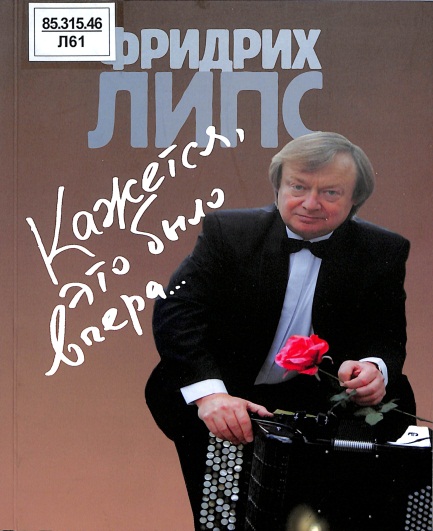 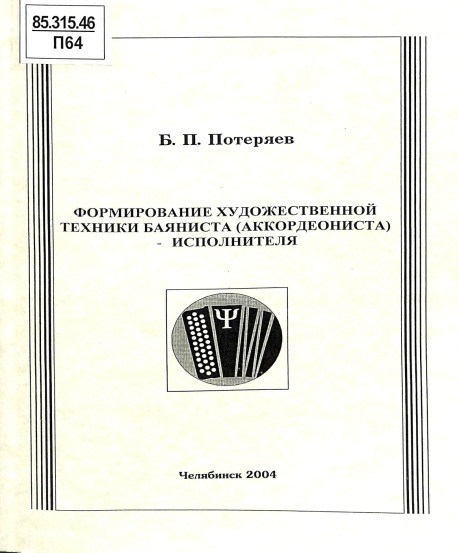 Смычковые инструменты
Скрипка
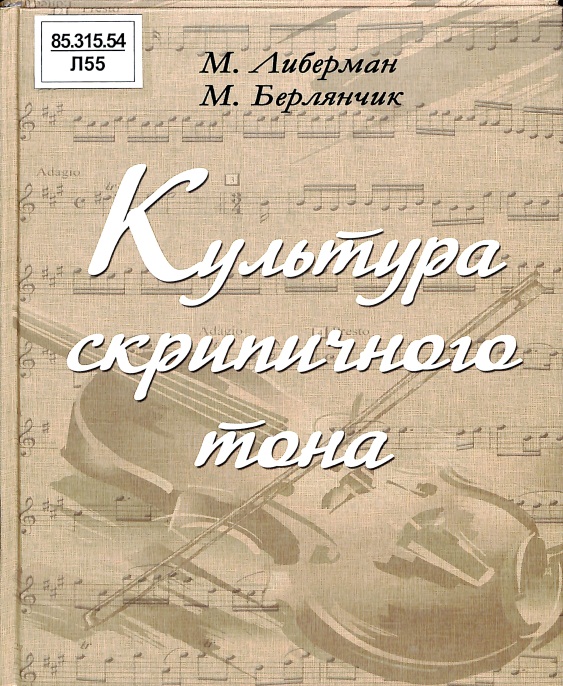 Щипковые инструменты
Домра
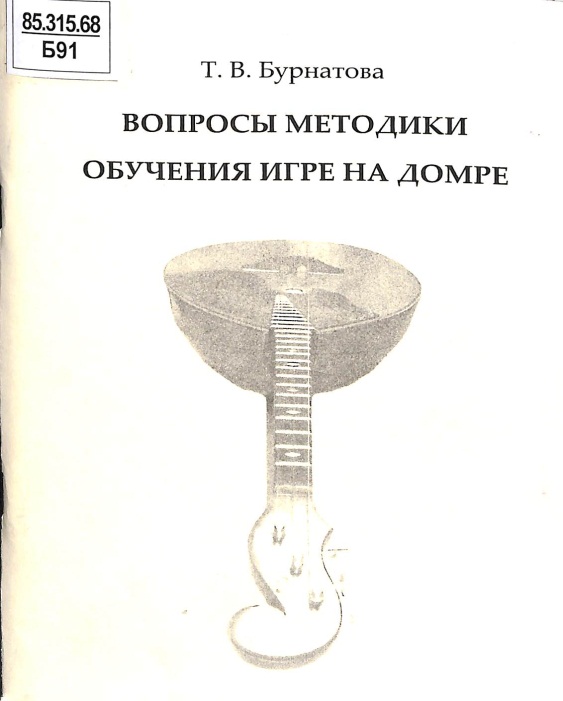 Театр
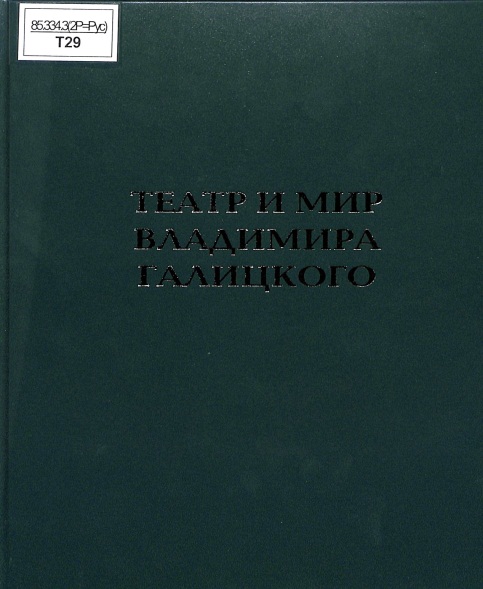 Отраслевые библиографические пособия
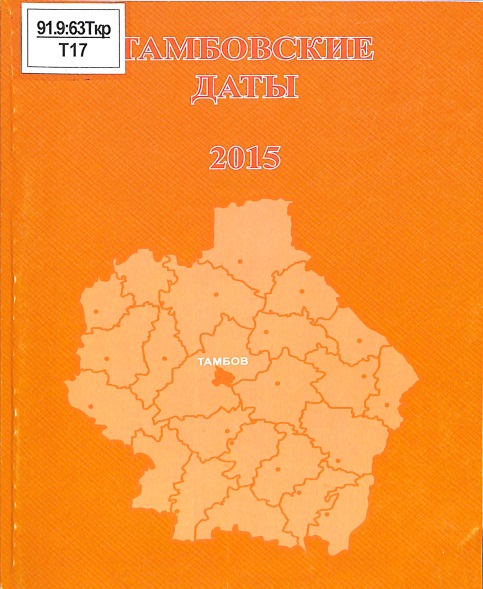 Электронные ресурсы
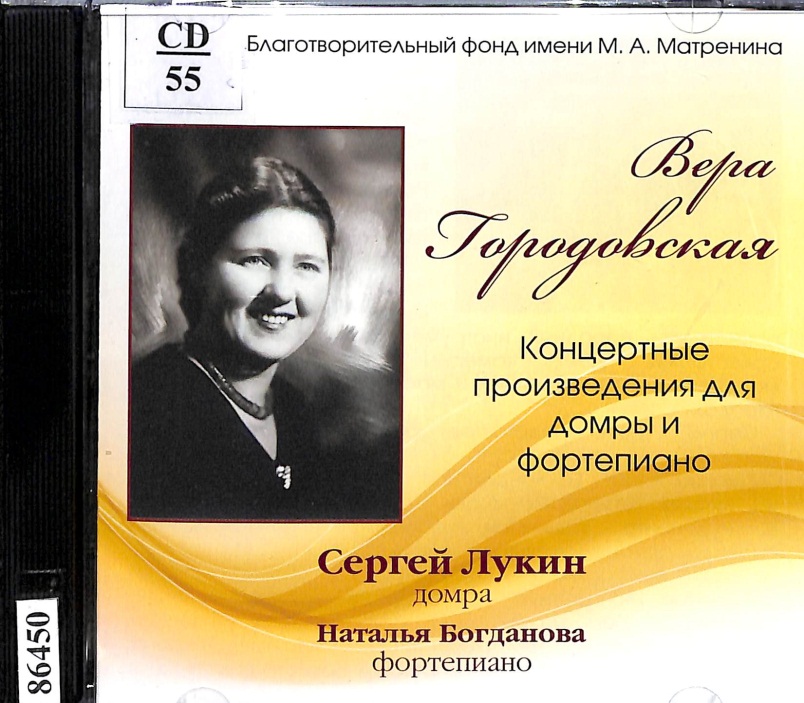